Efficient Warranty Claims Submission
Feb, 2024
Kevin Gribble
Account Manager
My background
Started as Warranty Admin 
Moved to running Warranty Department 
	Focused on warranty dollars 
Averaged Warranty Receipts (Cash in the door) 250k – 300k per month with 27 bays 
Less than 10% shortage on average 
When we were bought by a national brand, my team was the number 1 producer within the company with 17 locations. I was competing with a major store with over 100 service bays
		
Warranty department for a 2-location dealership 
	5 Admins 
		3 Claimers 
		1 PA Person/Check In Specialist 	
		1 Dedicated PA person
[Speaker Notes: Define your sweet spot & build targeted list]
Warranty is Not the Caboose!!
Business
Training
Reporting 
Accountability
Ownership
Warranty as a Business
Warranty should be function of AR not a Service Department’s trash can 
Warranty should be run like it’s a customer 
Warranty has “say” in the process
Warranty has a piece in closing tickets
Reporting, Reporting, Reporting – Warranty, Manager, and Ownership 
Specialization of labor – How much money do you lose because of expertise drift 
Yearly rate increases
Warranty as a Business cont.
Manufacturer Relationships
Become a trusted partner of the manufacturer
Relationships 
Pencil Lots and the fear of the Manufacturers 
Regular communications 
Understanding the business of Manufacturers (structure, people, who is where, and family) 
Routes for escalation 
Rules of those Manufacturers
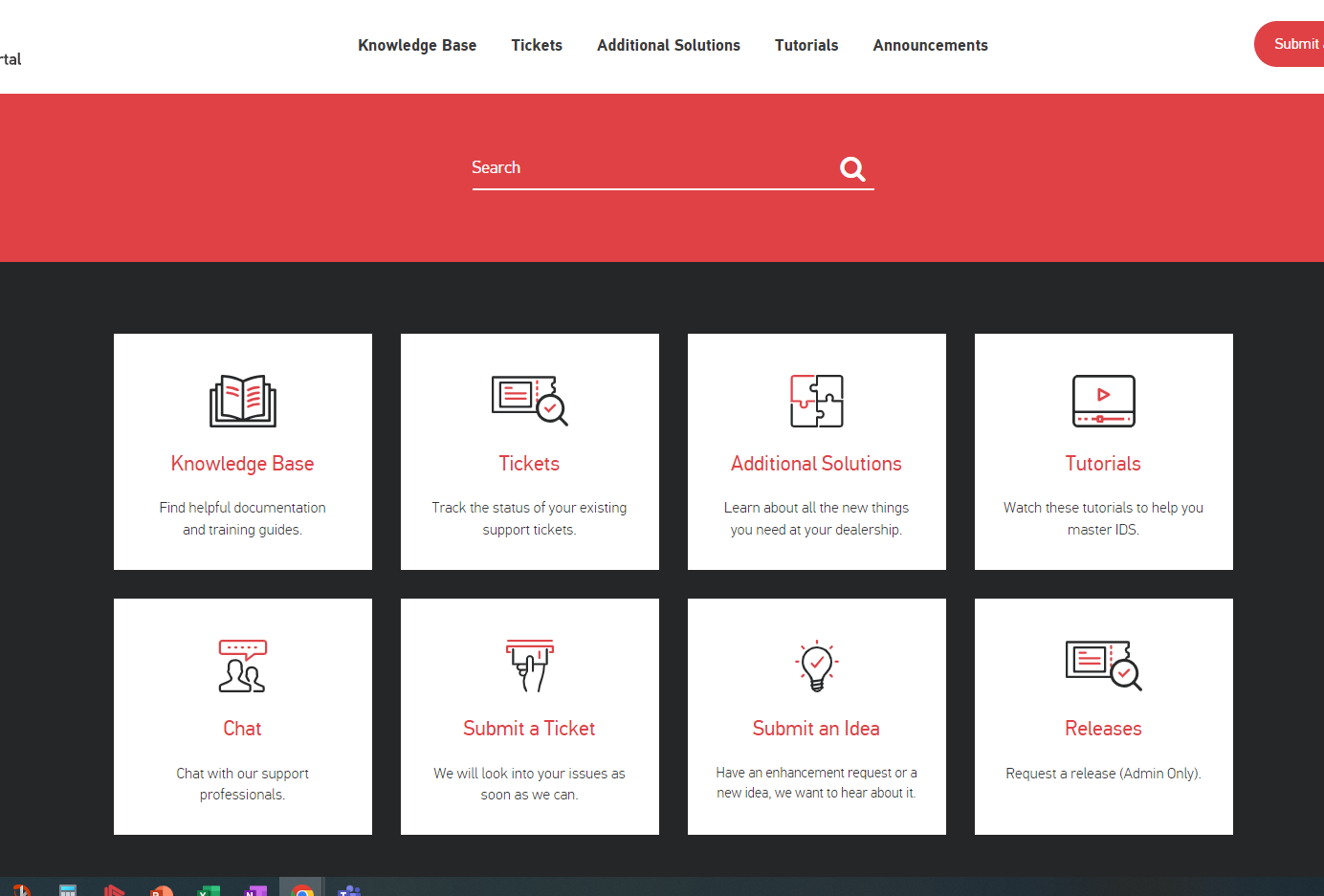 Training
Warranty Department 
SmarterU and Service Workbook
MFG training portals
Customer Portal 
Techs 
New Tech – Day 1 Training, 30-day training, Hand off Training 
Intermediate - Tech – Understanding of the portals and the “why”
Expert Tech – PA training and MFG related training (Team PDI’s)  
Advisors – Incentivize Warranty
Reporting
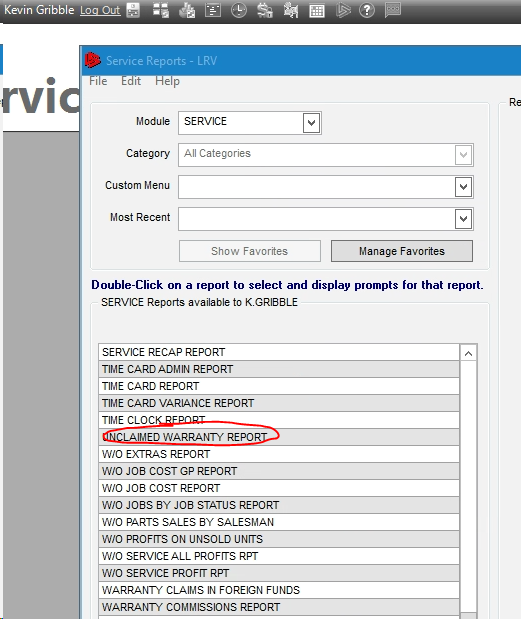 Unclaimed Warranty Report
Setting up a benchmark  
Aged Receivables Wide
Financial Report Access  
Warranty Shortage Report 
Leadership Insights 
Show Report
Accountability
Reports and how to relay them to ownership and timing 
Aged Receivables (Wide) – Weekly, full knowledge of anything over 90 days 
Warranty Shortage – Monthly 

Check Review – Part of the AR process 
Warranty Claim Manager
Parts Return Processes
Parts organization 
How do I find a part when it’s used and in warranty 
How do I manage large items

Tracking 
Documentation and using the system to maintain the record
Where to keep the data 
Using that data to make money 
Accountability
Techs 
Advisors 
Warranty
Ownership – Check-in to post purchase
Check in – Warranty should own this process; they know what the MFG needs are
Pre – AUTH – This process shouldn’t be a 1-way communication, but a dialog
Warranty WO’s Closing – Warranty should be involved with the goal of claimable dollars 
Claims – This should be done in a timely matter 
After Claim – Claiming is only half the battle; follow-up is equally important after a claim is submitted 
Basic understanding of AR and being involved in dollars received
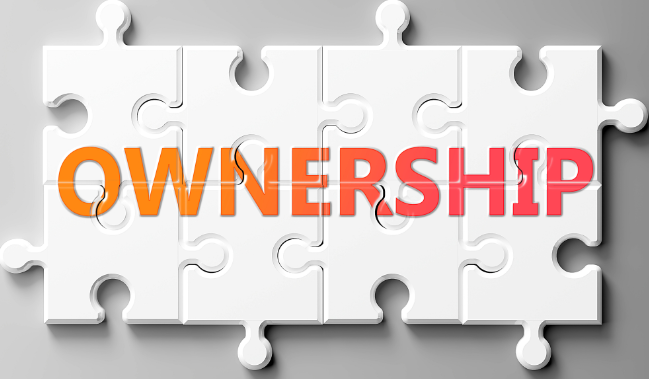 Industry Benchmarks
MFG Set Aside Dollars 
6% of unit cost is set aside for warranty 
MFG’s expect 3% of total cost without internal management escalation
AR of 90 Days 
When AR claims hit 90 days there is a 3% recovery rate if the claim is not actively engaged with
10k per tech per month – Goal 
Rule of 7
[Speaker Notes: Define your sweet spot & build targeted list]
Round Table
Canadian Companies 

Things you’ve done to build trust 

Tech Pay Plans to incentivize warranty 

Large Item Warranty parts
[Speaker Notes: Define your sweet spot & build targeted list]